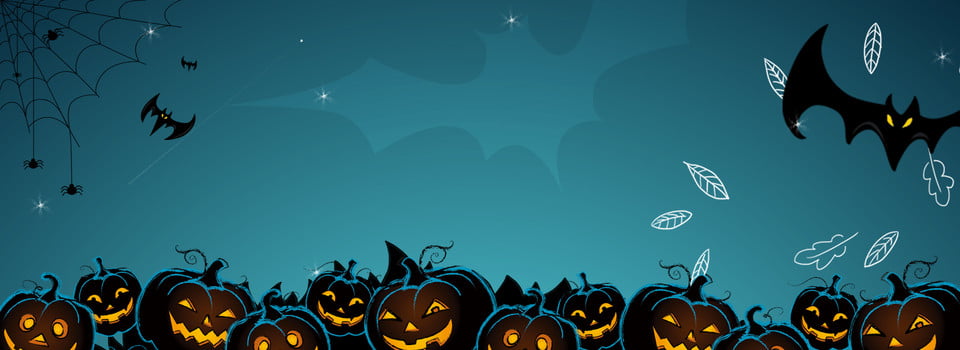 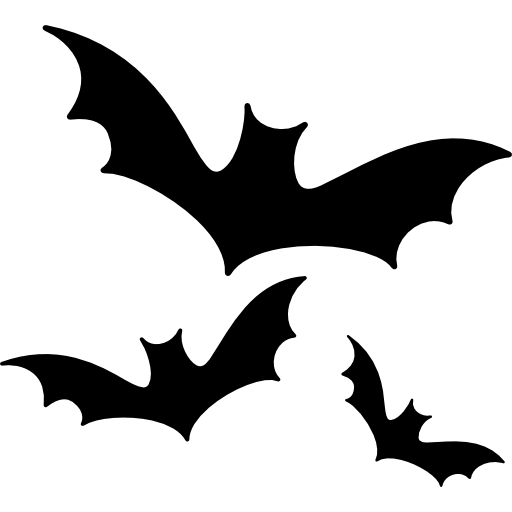 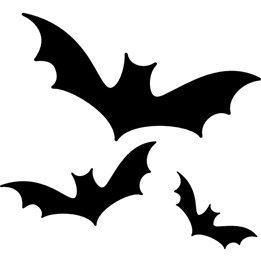 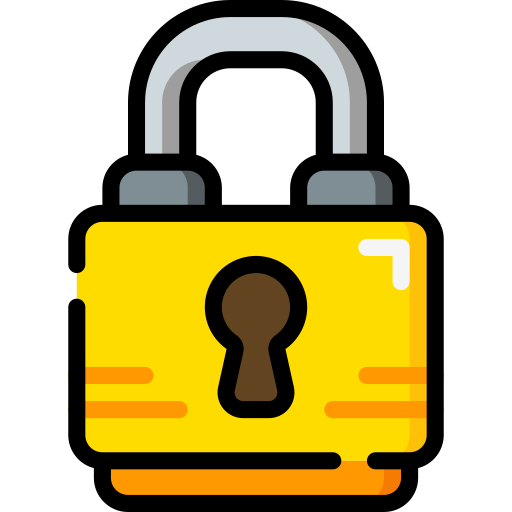 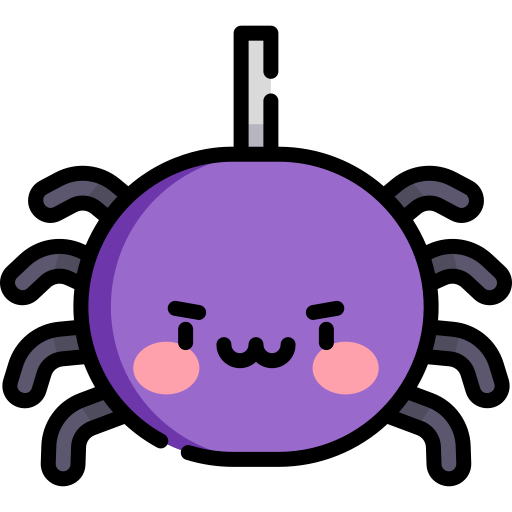 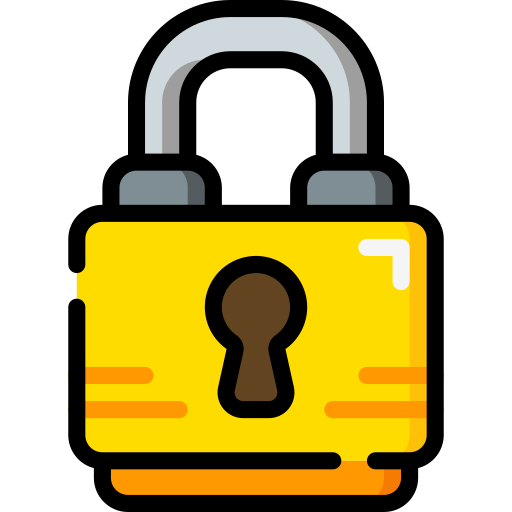 1
2
3
4
5
6
7
8
9
0
1
2
3
4
5
6
7
8
9
0
2
3
4
5
6
7
8
9
0
1
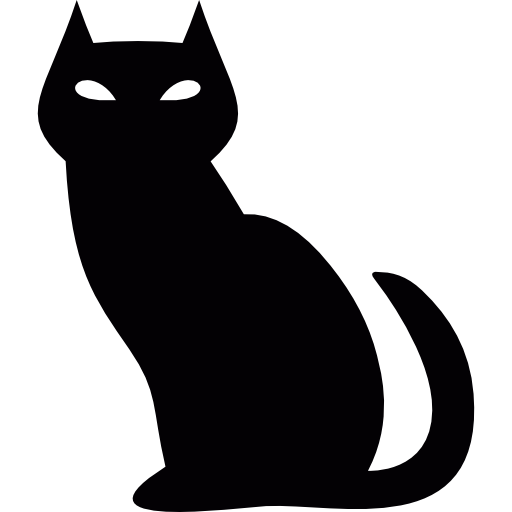 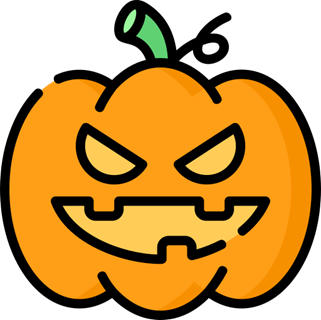 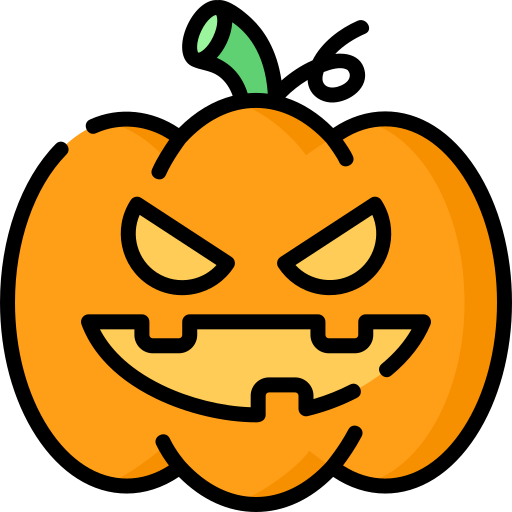 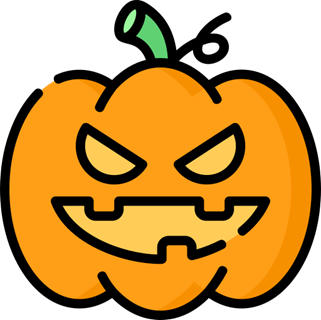